স্বাগতম
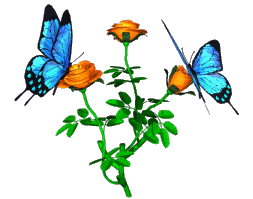 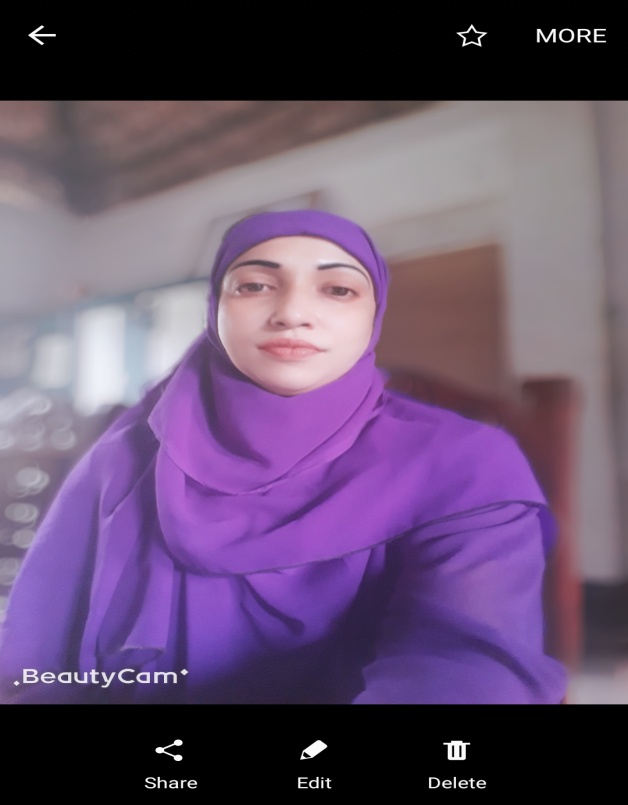 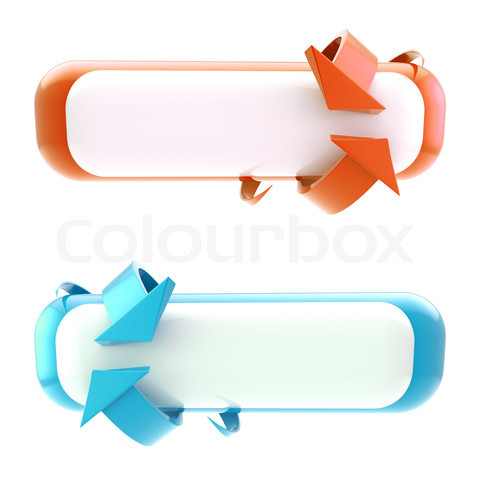 উপস্থাপনায়
চায়না আক্তার
সহকারী শিক্ষক
৭২নং ঈশ্বরদী সরকারি প্রাথমিক বিদ্যালয়
ভাঙ্গা,ফরিদপুর।
পাঠ পরিচিতি
প্রথম শ্রেণি
বিষয়ঃপ্রাথমিক গণিত
পাঠঃ যোগের ধারনা
শিখনফলঃ
৯.১.১ উপকরণ একত্রিত করে উপকরণ গুচ্ছগুলোর সংখ্যা বলতে ও 	লিখতে পারবে।

৯.১.২ উপকরণের সাহায্যে সংখ্যা যোগ করে প্রতীকের মাধ্যমে প্রকাশ 	করতে পারবে।
পাঠ শিরোনাম
যোগের ধারণা
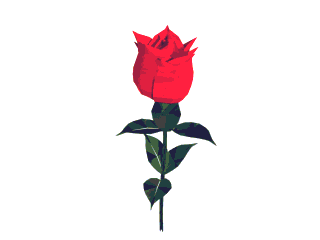 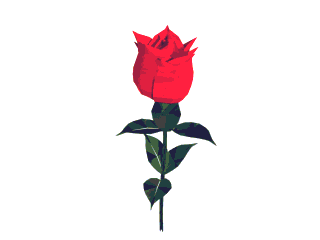 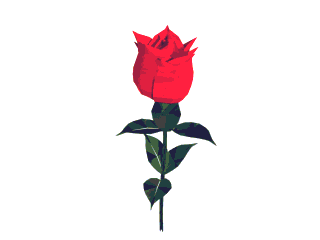 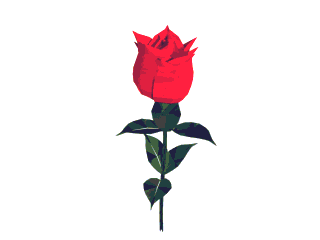 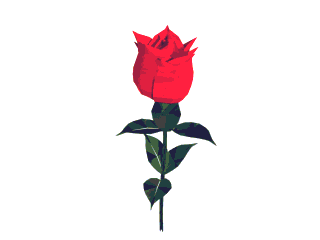 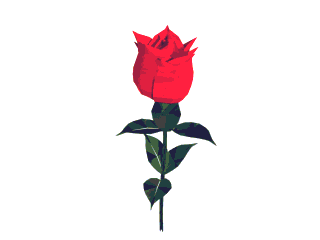 দিপু এনেছে তিনটা ফুল
ইমা এনেছে তিনটা ফুল
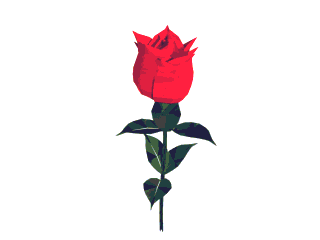 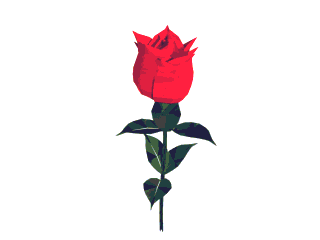 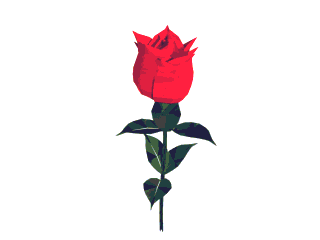 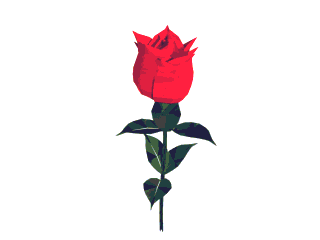 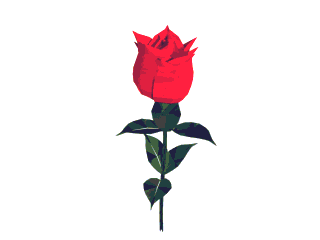 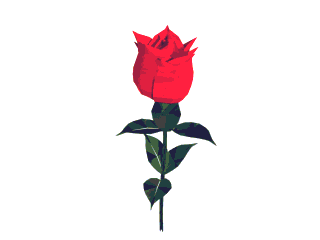 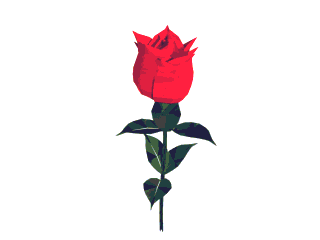 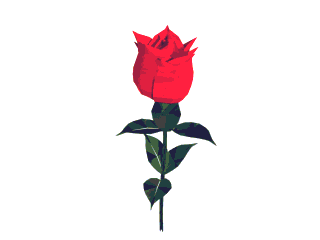 +
৪
৩
৭
গাণিতিক ভাবে আমরা লিখি
৩
+
৪
=
৭
তিন
যোগ
চার
সমান
সাত
ক- দলঃ
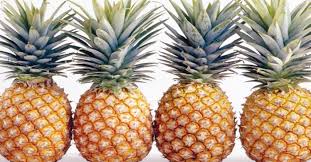 কয়টি?
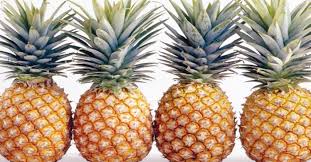 ৪
৪
৮
খ-দলঃ
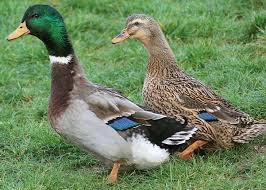 কয়টি?
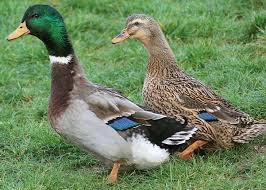 দলীয় কাজঃ
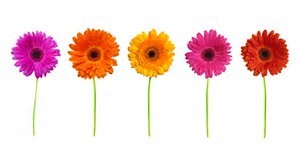 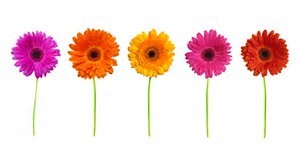 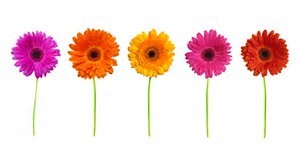 ৮
৫
3
মূল্যায়নঃ
নিচের সমস্যাগুলো সমাধান করঃ
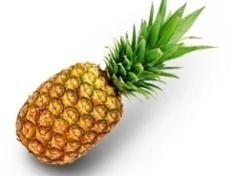 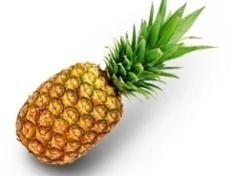 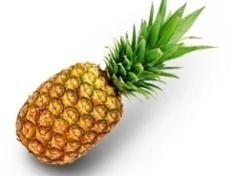 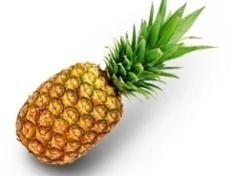 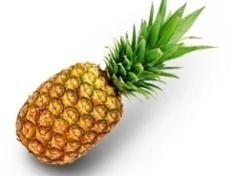 কতটি আনারস
ও
একত্রে
দল-১
=
+
?
২
৩
কতটি কমলা
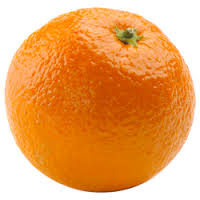 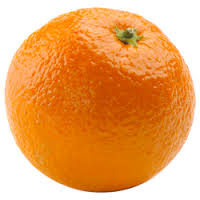 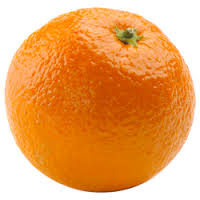 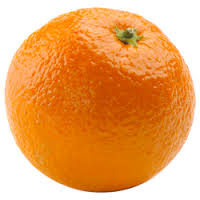 ও
দল-২
একত্রে
+
=
?
২
২
বাড়ির কাজঃ
৫
৪
কত?
৪
৫
কত?
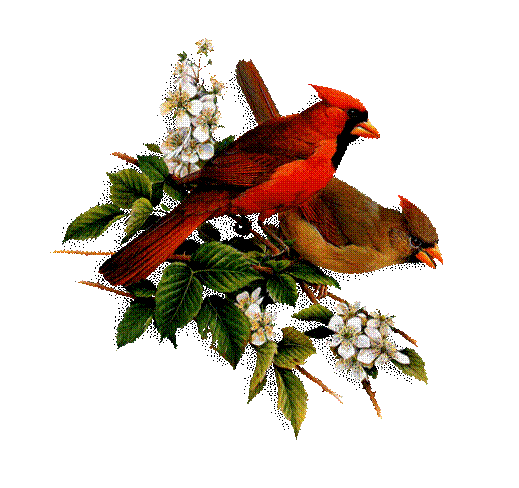 ধন্যবাদ
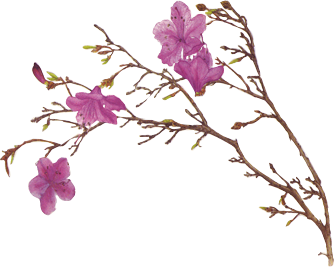 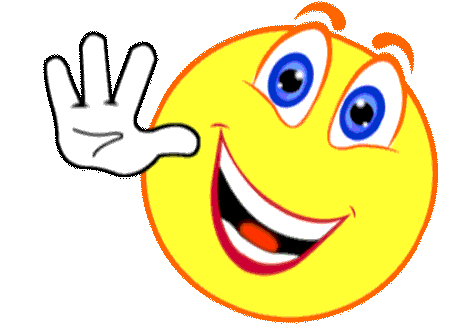